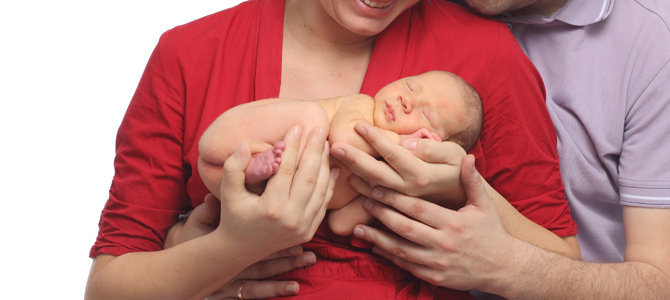 Ултразвуково изследване и доплер Какво проследява акушер-гинекологът в женската консултация и как си партнира със специалиста по фетална медицина
Д-р Петя Чавеева, 
Отделение по фетална медицина, 
Медицински комплекс “Д-р Щерев”
Какво представлява проследяването на бременността?
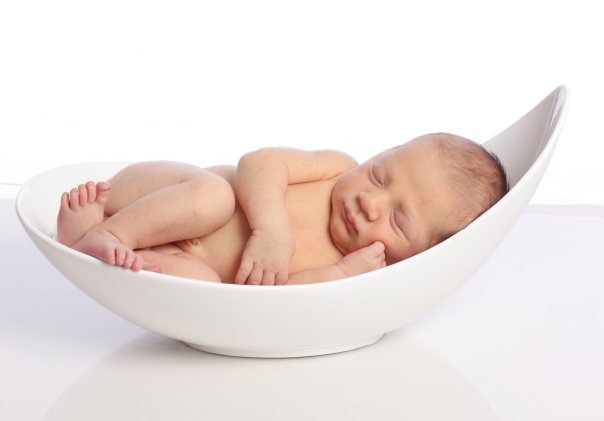 Цел на проследяването:
Мониториране на правилното развитие на бременност за нормалното й протичане и раждане на живо, здраво и доносено бебе  чрез провеждане на рутинни прегледи при акушер-гинеколог в съчетание с високоспециализирани ултразвукови изследвания при специалист по фетална медицина и извършване на периодична лабораторна диагностика в различни срокове на бременността.

Кой извърша ултразвуковите прегледи?
- Рутинните УЗ прегледи се извършват при проследяващия акушер гинеколог
- Специализираните УЗ прегледи се извършват при  сертифициран специалист по фетална медицина

Къде се извършват прегледите?
В лечебни заведения, разполагащи с  необходимата висикотехнологична ултразвукова апаратура, квалифицирани акушер-гинеколози и сертифицирани специалисти по фетална медицина.
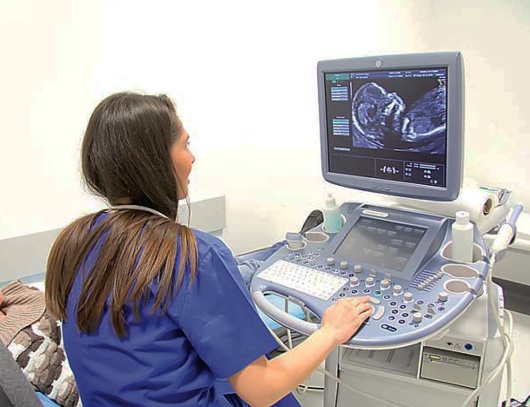 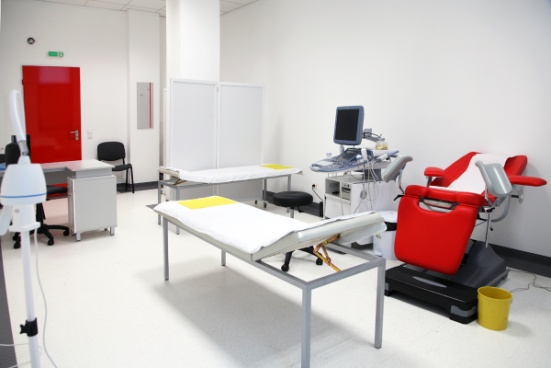 Алгоритъм за проследяване на бременността в Медицински комплекс „Д-р Щерев“
ПЪРВИ ТРИМЕСТЪР
Първо посещение преди навършване на 10. г.с. (ултразвуково установяване на бременност от АГ)
11-13 г.с. Първи триместър скрининг тест (при специалист по фетална медицина)
Втори триместър
16 г.с. Рутинни наблюдения в женската консултация (при акушер-гинеколог)+лаб. изследвания
18-22 г.с. Фетална морфология  и при нужда цялостна фетална ехокардиография (при специалист по фетална медицина) 
24 г.с. Рутинни наблюдения в женската консултация (при акушер-гинеколог)
28 г.с. Рутинни наблюдения в женската консултация (при акушер-гинеколог) +лаб. Изследвания
Трети триместър
30 г.с. Рутинни наблюдения в женската консултация (при акушер-гинеколог)+NST
32 г.с.  Късна фетална морфология с доплер и оценка на състоянието на плода (при специалист по фетална медицина)
34 г.с. Рутинни наблюдения в женската консултация (при акушер-гинеколог)+NST
36 г.с. Рутинни наблюдения в женската консултация (при акушер-гинеколог) +Васерман, хепатит B и C, СПИН и рутинни лабораторни изследвания+NST
37 г.с. NST и коментар на тоновете от акушер-гинеколога
38 г.с. Рутинни наблюдения в женската консултация и вагинален преглед за определяне на  PS  и начин на родоразрешение (при акушер-гинеколог)+NST
39 г.с. NST и коментар на тоновете от акушер-гинеколога
40 г.с. Рутинни наблюдения в женската консултация (при акушер-гинеколог) + NST
Рутинен ултразвуков преглед при проследяващия акушер-гинеколог
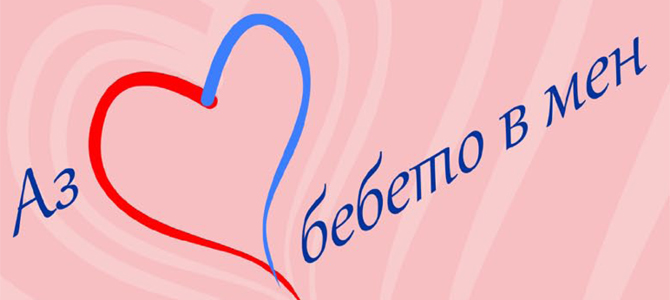 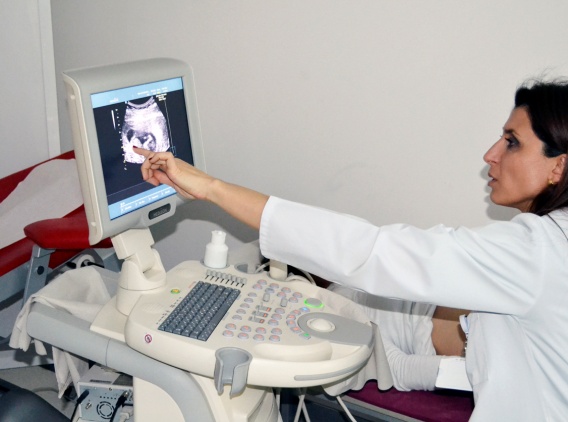 Каква е целта на рутинните прегледи?
Кога се извършват?
Как се провеждат?
Каква информация за състоянието на бъдещата майка и за плода дават?
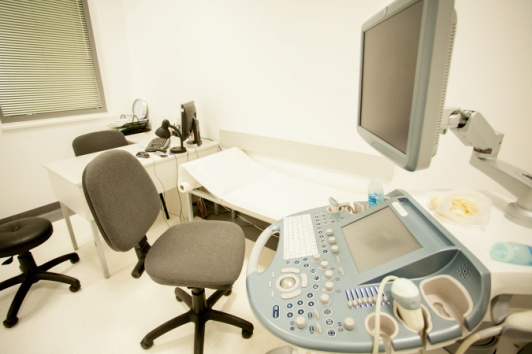 Първи триместър скрининг тест за хромозомни аномалии
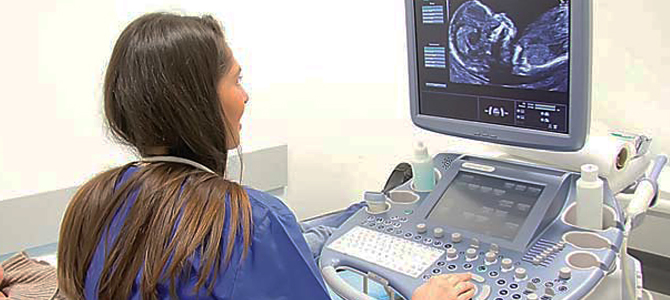 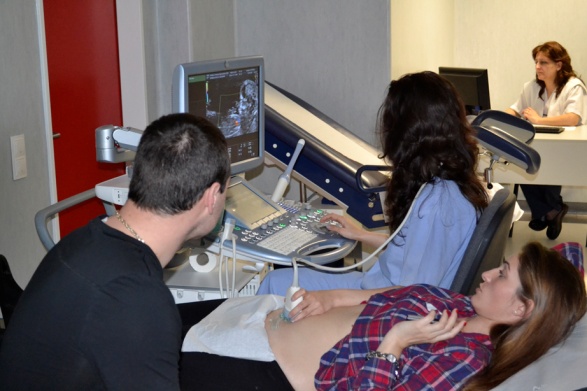 Каква е целта на изследването?
Кога се извършва?
В кои случаи е препоръчително?
Как се провежда?
Каква информация дава?
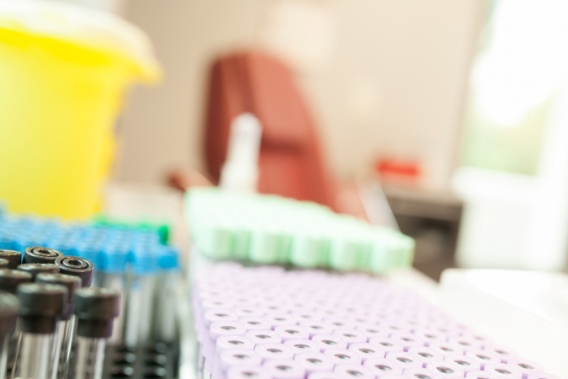 Фетална морфология
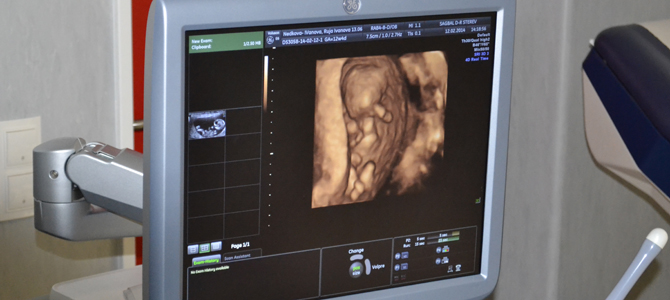 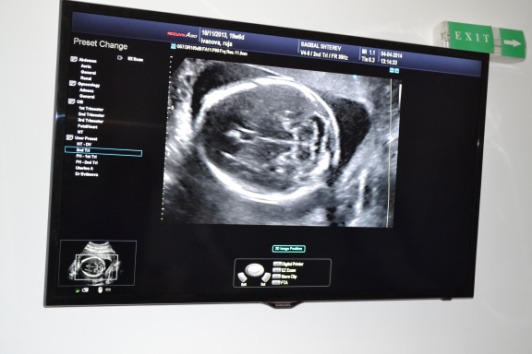 Каква е целта на изследването?
Кога се извършва?
В кои случаи е препоръчително?
Как се провежда?
Каква информация дава?
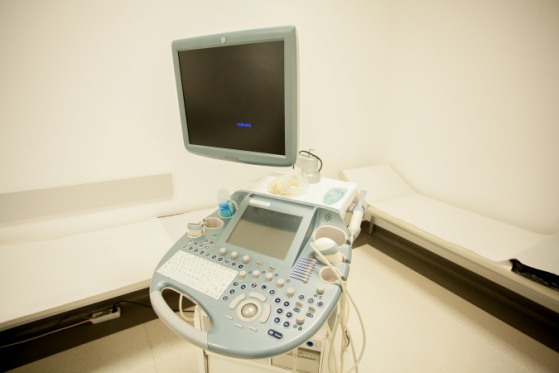 Късна фетална морфология с доплерово изследване
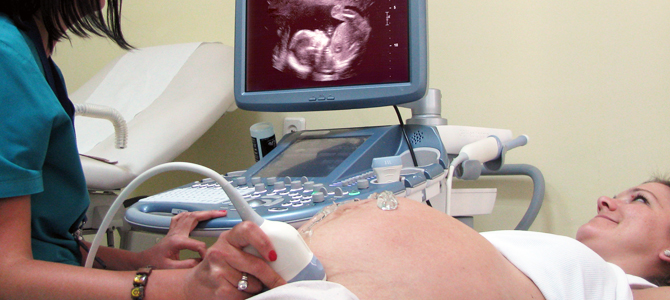 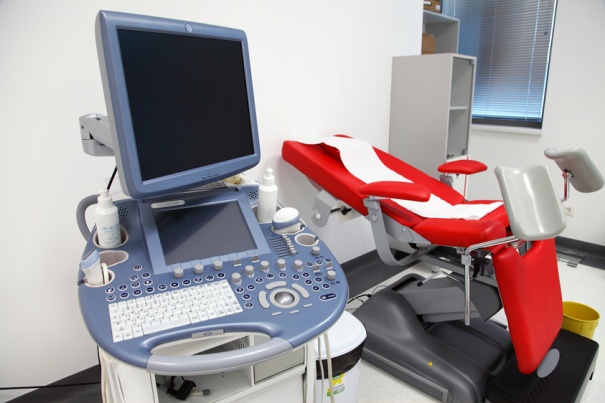 Каква е целта на изследването?
Кога се извършва?
В кои случаи е препоръчително?
Как се провежда?
Каква информация дава?
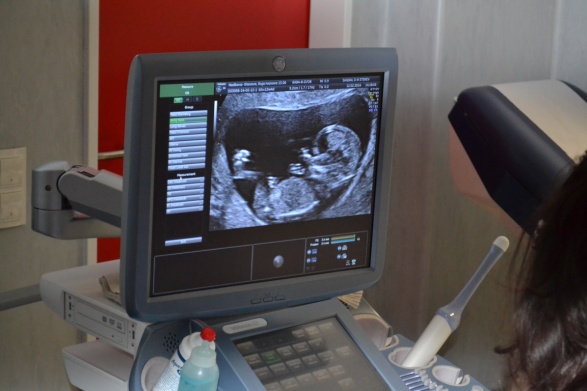 Запис детски сърдечни тонове
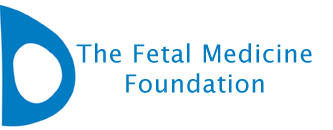 Доплерово УЗ изследване
Как се измерва:
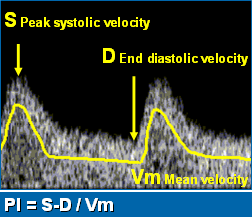 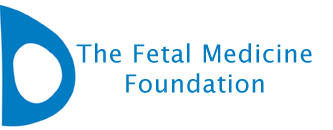 Доплерово УЗ изследване
Какво измерва:
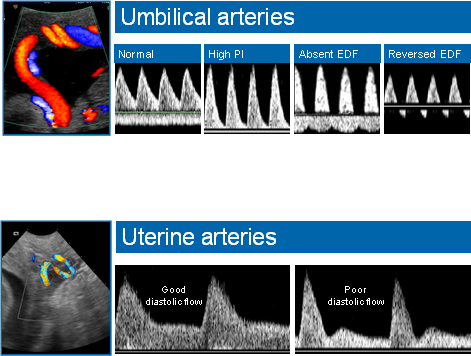 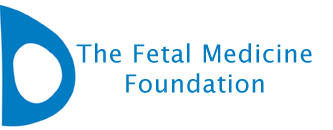 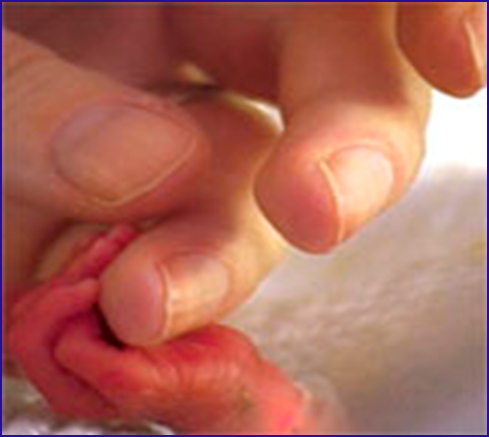 Доплерово УЗ изследване
Каква информация дава:
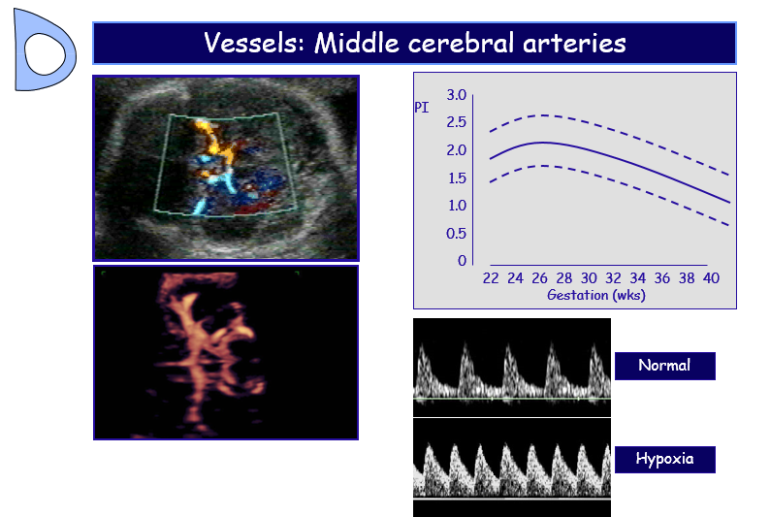 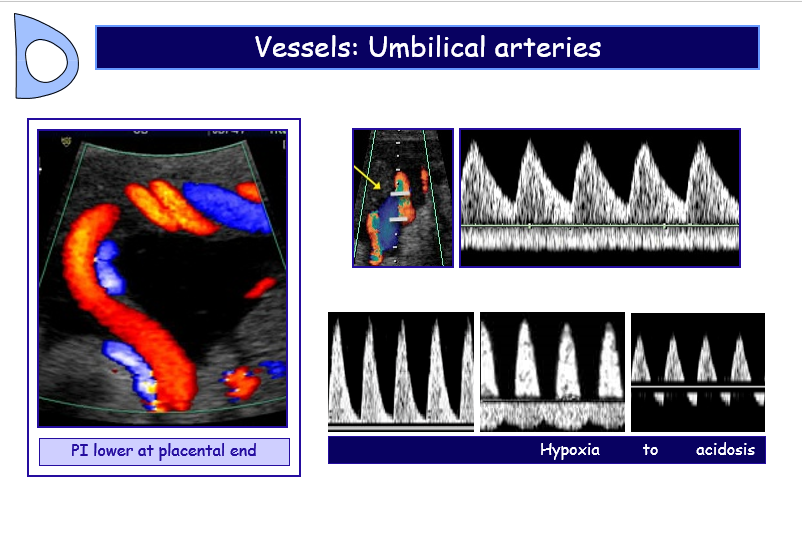 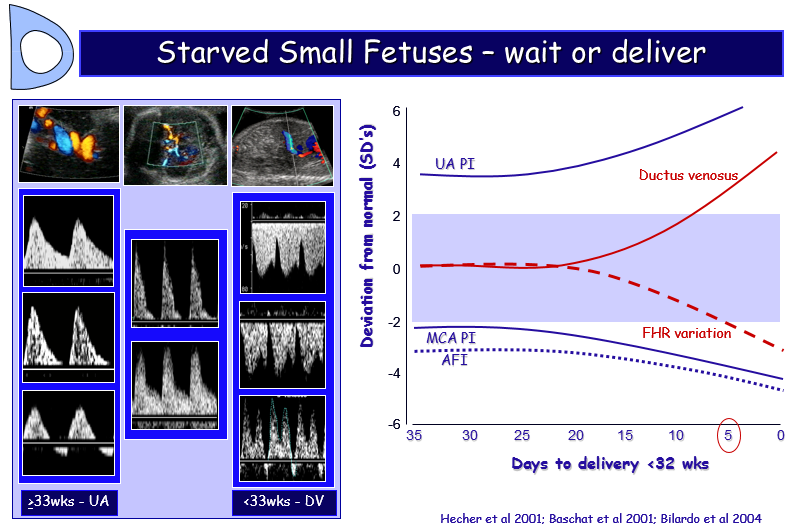 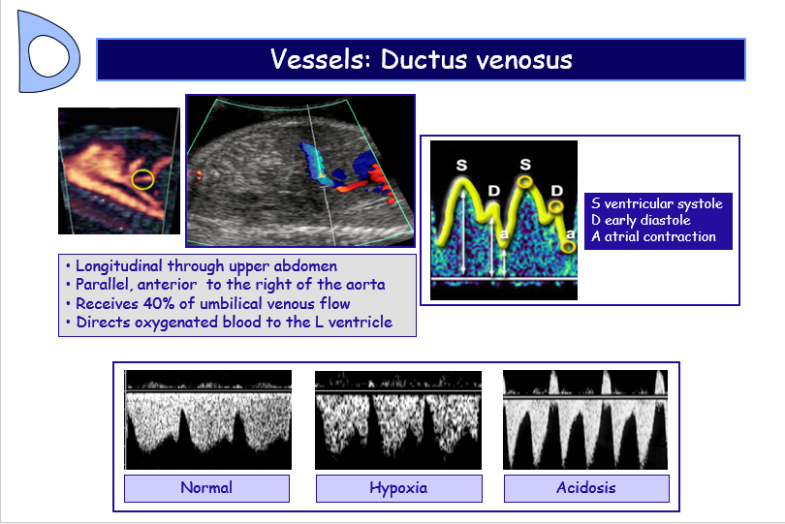 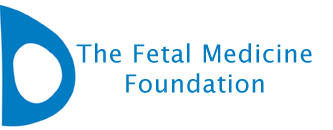 Нашата обща цел
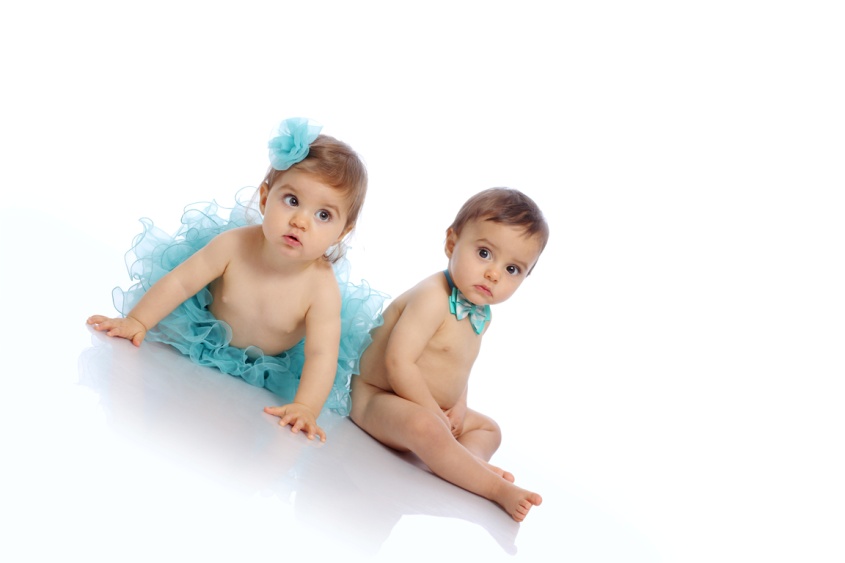 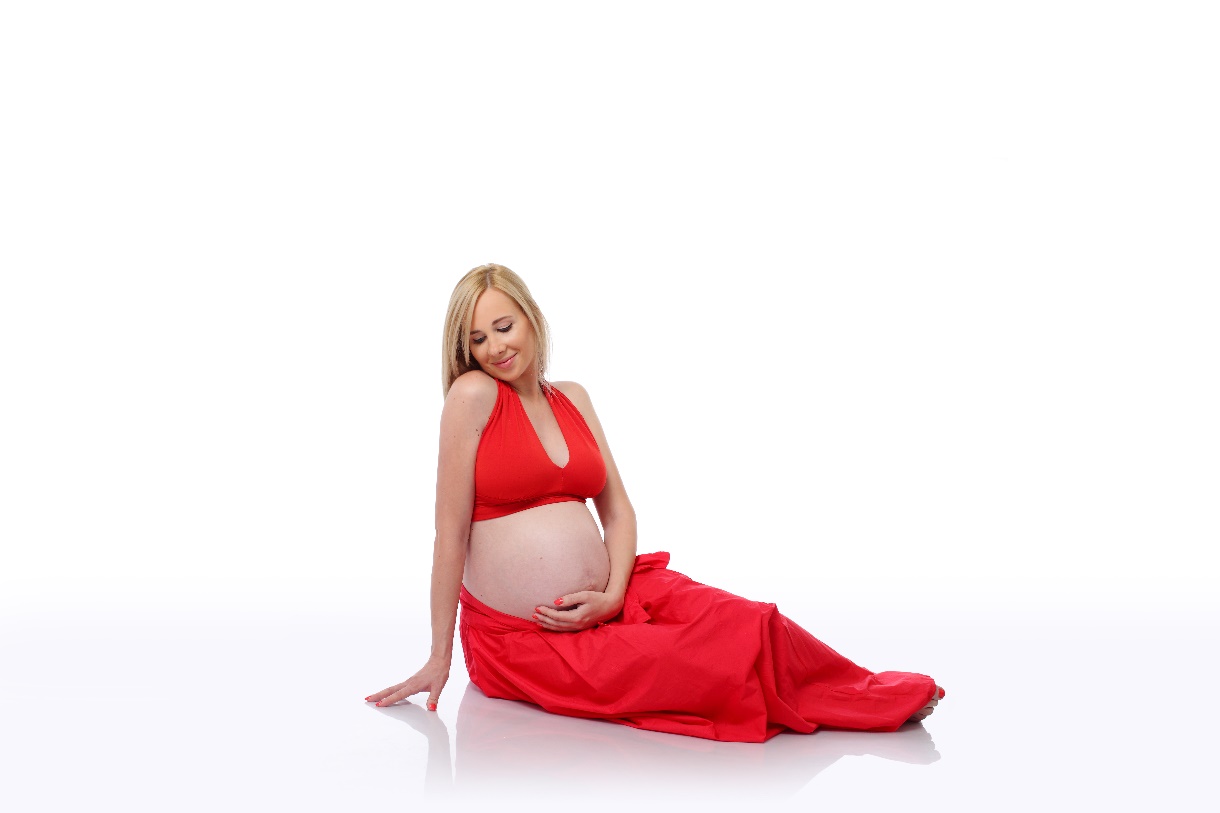 Раждане на живи и здрави бебета от живи и здрави майки!
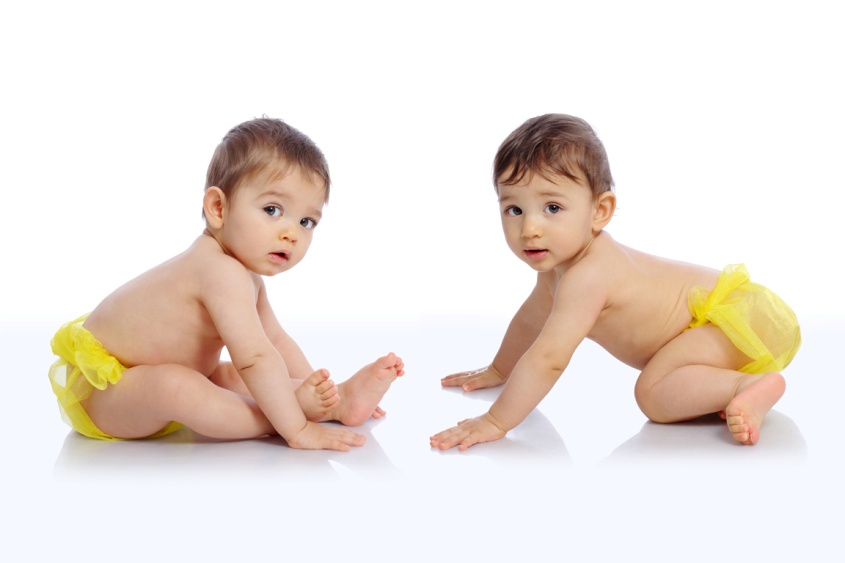 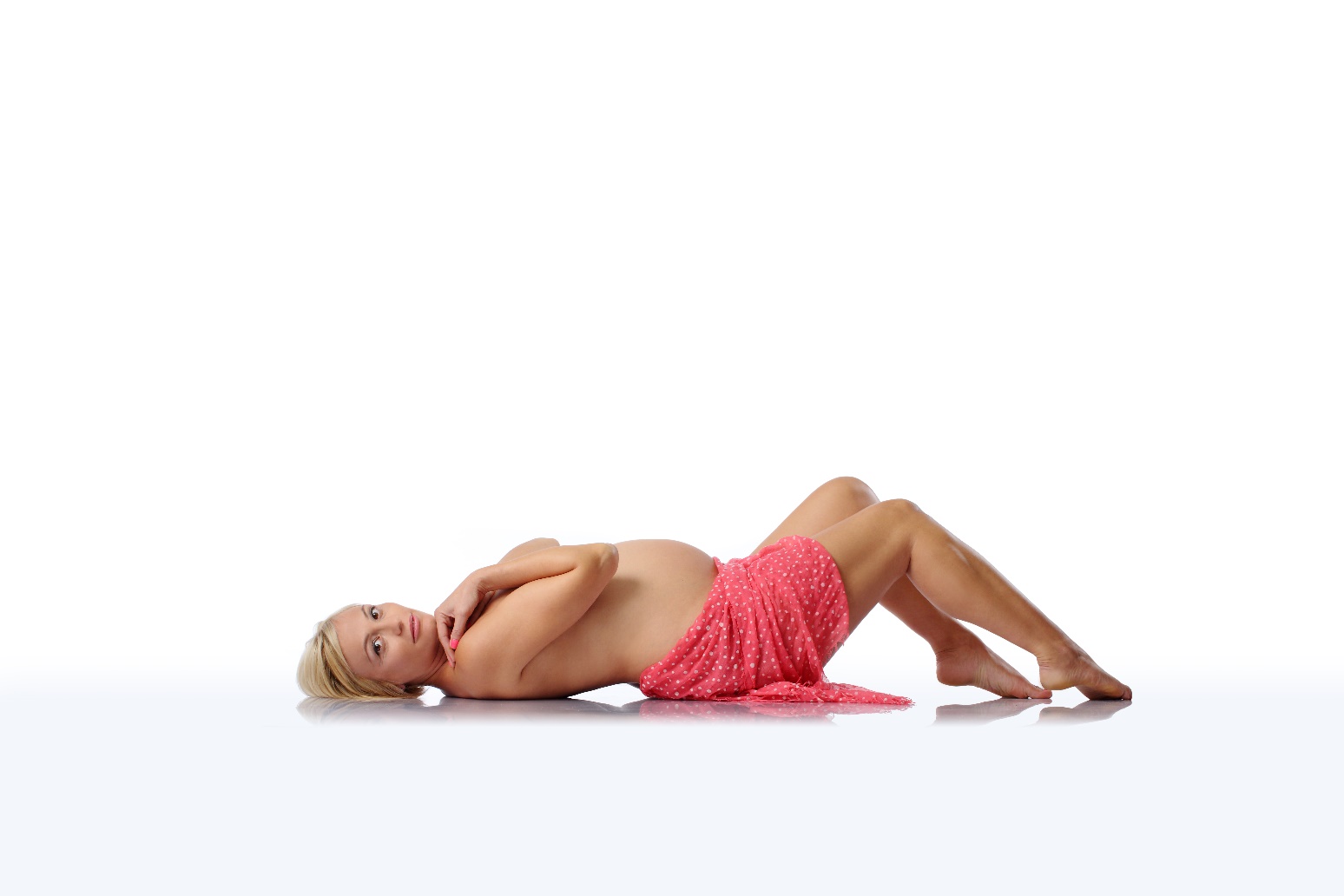 Благодаря Ви за вниманието!
Д-р Петя Чавеева, 
Отделение по фетална медицина, 
Медицински комплекс “Д-р Щерев”